PROJECT
项目汇报
隐私安全的失物招领柜
杨庆龙 冯存光 杨凯欣
指导老师：杨延军
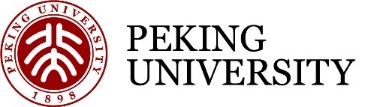 1
01
02
03
04
05
CONTENTS
选题背景
方案设计
功能描述
重点难点
结果展望
We will introduce our project from five aspects: 
background, design, functions, difficulties and prospect.
2
01
选题
背景
How do we come up with the idea?
3
01
失物信息泄露
1
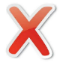 失主身份确认效率低
2
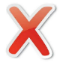 选题背景
失物交接时间成本高
3
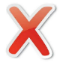 现有失物招领流程
Background
双方个人信息泄露
4
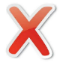 捡到XXX，上面有…
您好，我不太确定XXX是不是我的，请问您有照片吗？
我该怎么确认你一定是失主呢？
您好！我是失主，您方便把失物还给我吗？
我们明天下午在YYY碰头，我把XXX还给你吧
不好意思，我明天下午要开组会…
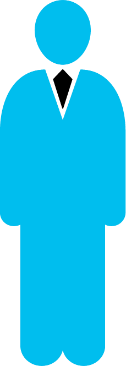 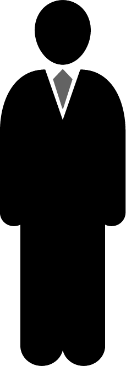 ?
失主
疑似失主
拾主
失物
4
[Speaker Notes: 时间成本
用户和失物信息泄露
失主身份

现有的只是信息发布阶段，后续过程并没有完善]
02
方案
设计
Here is our design.
5
02
失物信息泄露
1
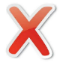 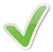 失主身份确认效率低
2
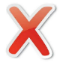 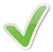 方案设计
失物交接时间成本高
3
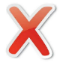 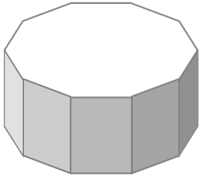 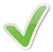 Design
双方个人信息泄露
4
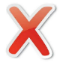 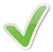 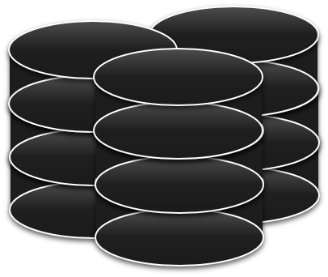 摄像头
Web服务器
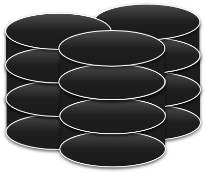 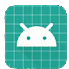 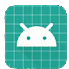 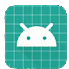 定制储物柜
UP2开发板
移动终端
间接沟通
6
[Speaker Notes: 定制储物柜
针对证件、钥匙、手机等体积较小但相对贵重的物品设计的专用储物设备
正多边形结构，步进电机控制旋转，光电传感器反馈

基于UP2开发板的失物存储设备
用户操作可交互的图形化界面完成相关操作，摄像头采集图像信息，开发板在本地完成图像处理后上传结果至服务器

系统的Web服务器
统一管理从存储设备获取的失物信息和从移动终端获取的用户信息，向用户开放查询失物的接口，并完成用户身份验证

用户的移动终端
用户使用定制的APP，完成注册、登录、查询、身份验证等一系列功能]
02
失物信息泄露
1
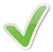 失主身份确认效率低
2
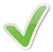 方案设计
失物交接时间成本高
3
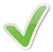 Design
双方个人信息泄露
4
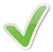 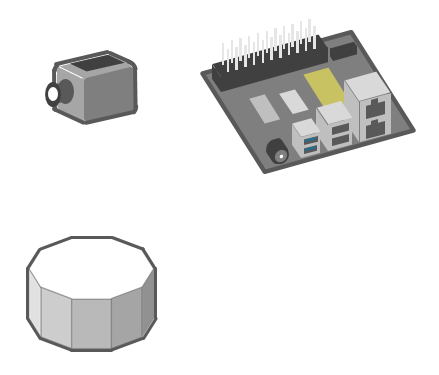 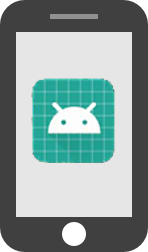 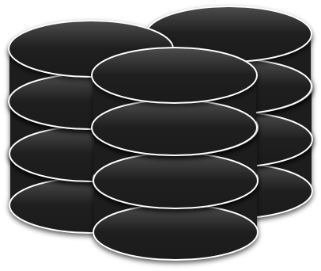 移动终端
Web服务器
失物存储设备
7
[Speaker Notes: 定制储物柜
针对证件、钥匙、手机等体积较小但相对贵重的物品设计的专用储物设备
正多边形结构，步进电机控制旋转，光电传感器反馈

基于UP2开发板的失物存储设备
用户操作可交互的图形化界面完成相关操作，摄像头采集图像信息，开发板在本地完成图像处理后上传结果至服务器

系统的Web服务器
统一管理从存储设备获取的失物信息和从移动终端获取的用户信息，向用户开放查询失物的接口，并完成用户身份验证

用户的移动终端
用户使用定制的APP，完成注册、登录、查询、身份验证等一系列功能]
03
功能
描述
What can it do?
8
03
功能描述
Functions
领取确认
安全发布
防丢标签
快捷收纳
失主身份验证
（自动，人工）
无标签流程
9
[Speaker Notes: 介绍一下为什么有防丢标签这个功能]
03
防丢标签
快捷收纳
功能描述
申领
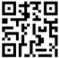 安全发布
Functions
失主身份验证
领取确认
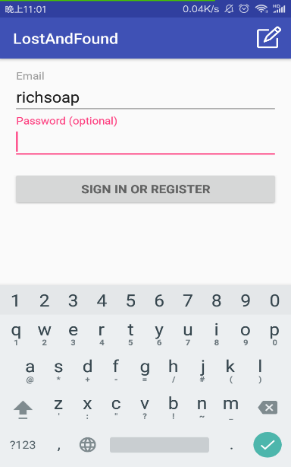 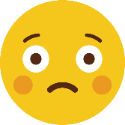 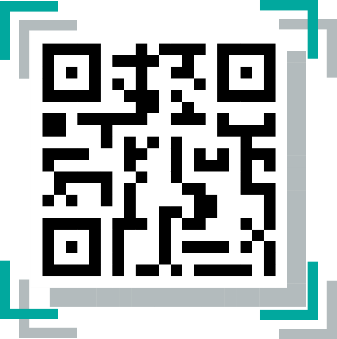 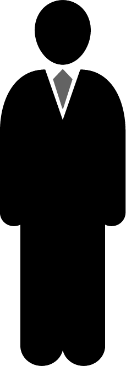 获得防丢标签
用户
用户登陆申请
10
03
防丢标签
快捷收纳
功能描述
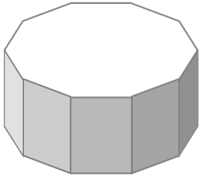 通知
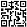 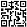 安全发布
Functions
失主身份验证
通知失主
领取确认
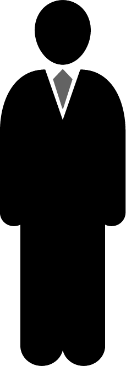 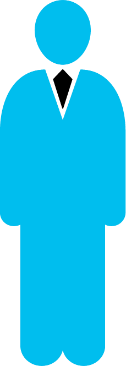 用户
失主
失物
拾主
存储设备前扫描上传
11
03
防丢标签
快捷收纳
功能描述
其他失物（图像）
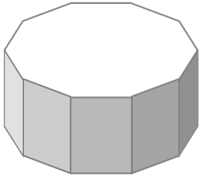 安全发布
证件类失物（文字）
Functions
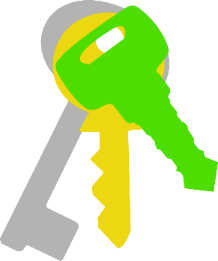 学号：15000XXXXX
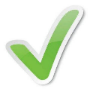 失主身份验证
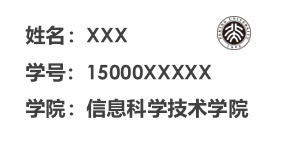 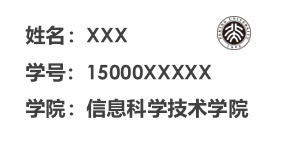 姓名：XXY
姓名：XXX
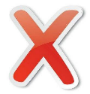 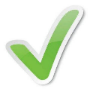 学院：信息科学技术学院
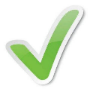 领取确认
失物图片
补充：学生卡，PKU
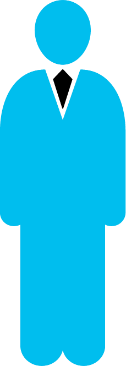 Q：是否参与“失主身份

验证”？
修改与补充
拾主
OCR结果
存储设备前拍摄图片
12
[Speaker Notes: 这里就讲清楚“失主身份验证”是个啥]
03
防丢标签
快捷收纳
功能描述
安全发布
Functions
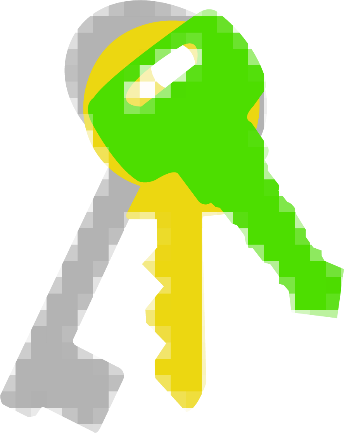 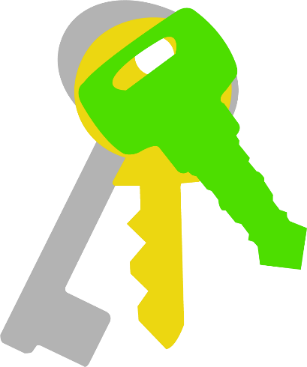 失主身份验证
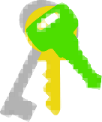 领取确认
描述：钥匙
时间：2018-07-12
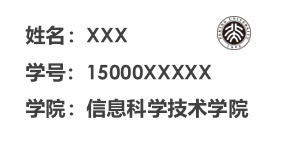 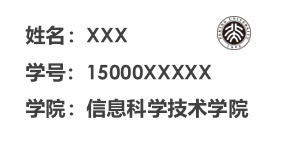 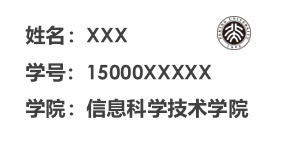 描述：学生卡
时间：2018-07-12
失物图片
处理后的失物图片
失物信息发布
13
03
防丢标签
快捷收纳
功能描述
Q：方框1内容？
Q：方框1内容？
安全发布
Functions
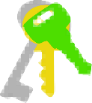 自动
A：XXX
A：XXX
失主身份验证
Q：方框2内容？
Q：方框2内容？
描述：钥匙
时间：2018-07-12
领取确认
A：15000XXXXX
A：14000XXXXX
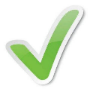 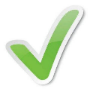 ……
……
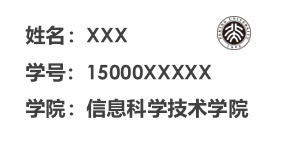 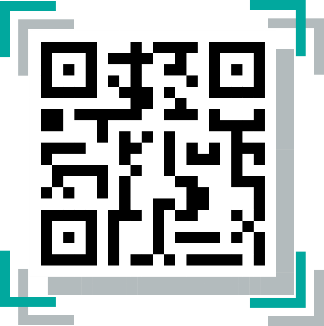 描述：学生卡
时间：2018-07-12
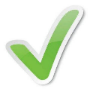 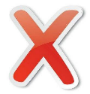 A
申领失物
获得领取二维码
验证
14
03
防丢标签
快捷收纳
功能描述
安全发布
Functions
人工
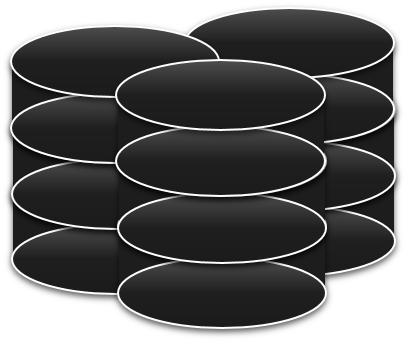 失主身份验证
领取确认
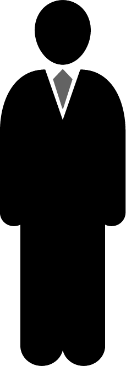 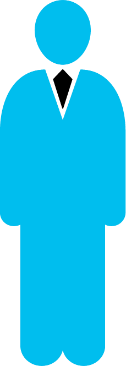 服务器
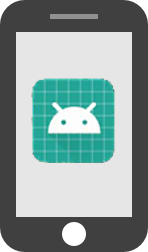 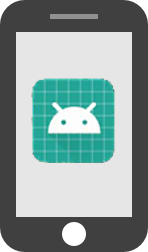 用户
拾主
用户和拾主通过APP沟通（确认失主身份）
沟通消息通过服务器转发（隐藏个人信息）
15
03
防丢标签
快捷收纳
功能描述
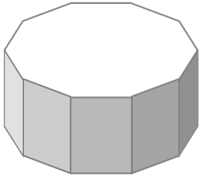 安全发布
Functions
失主身份验证
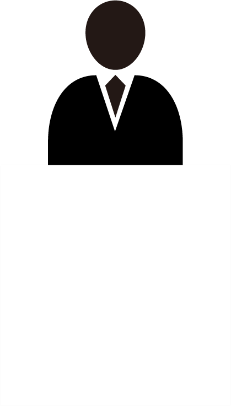 领取确认
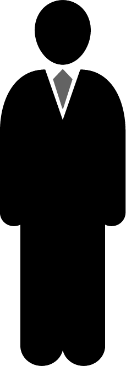 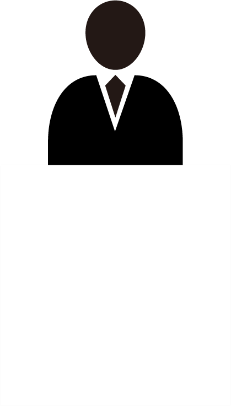 采集面部图像
有遮挡
无遮挡
用户
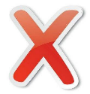 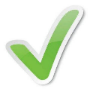 16
04
重点
难点
Difficulties encountered and key techniques
17
04
重点难点
Difficulties
定制储物柜
安全性处理
图像采集与处理
OCR，物体分类，人脸检测
结构设计，反馈控制
用户信息，失物信息
18
[Speaker Notes: OCR 80% 5、6秒
物体分类 80% 神经网络 3s -> 0.5s
人脸识别 OpenCV 100% 口罩遮挡后不可识别]
定制储物柜
04
安全性处理
重点难点
图像采集与处理
Difficulties
DOOR
结构设计
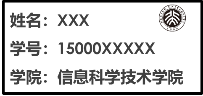 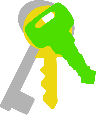 正多边形结构
 围绕中轴旋转
反馈控制
步进电机驱动
 光电传感器反馈位置
19
[Speaker Notes: 定制储物柜不做详细介绍，简单提及，在演示时结合实物具体介绍

其他失物普通大柜子就可以，现有产品挺多的]
定制储物柜
04
安全性处理
重点难点
图像采集与处理
Difficulties
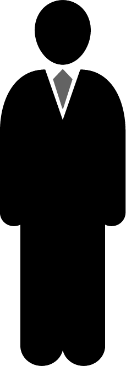 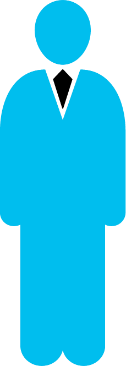 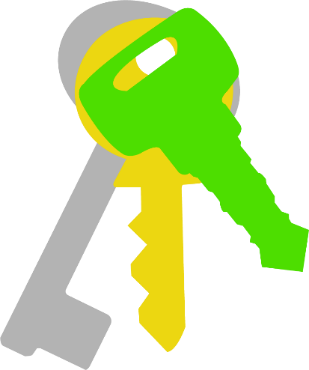 姓名：XXX
学号：15000XXXXX
学院：信息科学技术学院
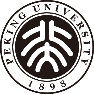 失主
拾主
失物
无需公开个人信息
 失主拾主无需见面
敏感信息被遮挡
 较严格的失主验证
 采集领取者的图像
20
[Speaker Notes: 关于失物的隐私信息，要么在这里要么在图像处理部分，简单提一下，像钥匙边缘之类的问题]
定制储物柜
Movidius
04
安全性处理
重点难点
图像采集与处理
Difficulties
OCR
物体分类
人脸检测
Haar
 测试集：
	400张人脸图片
 准确度：
	90%以上
 速度：
	单次单张图片小于0.5s
VGG11
 测试集：
	400张加噪图片
 准确度：
	正确率80%以上
 速度：
	单次单张图片3s
	使用加速棒提升至0.5s
Tesseract
 测试集：
	1000张加噪图片
 准确度：
	英文80%，中文60%
 速度：
	单次单张图片5-6s
21
[Speaker Notes: OCR 80% 5、6秒
物体分类 80% 神经网络 3s -> 0.5s
人脸识别 OpenCV 100% 口罩遮挡后不可识别]
05
结果
展望
We hope it can be …
22
05
结果展望
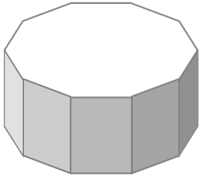 Prospect
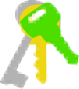 语音交互
快递服务
描述：钥匙
时间：2018-07-12
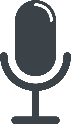 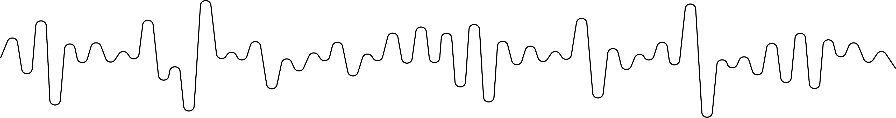 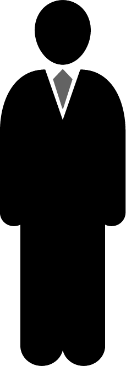 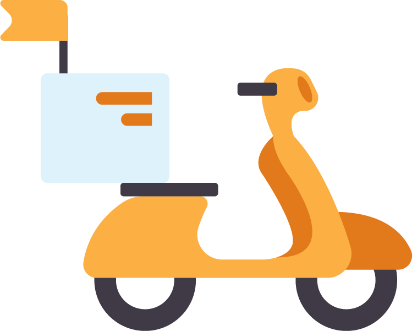 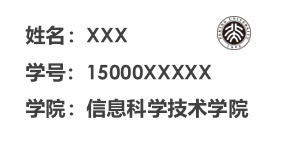 描述：学生卡
时间：2018-07-12
A
23
[Speaker Notes: 语音交互部分强调语音功能还不够完善]
PROJECT
Thanks
For your listening
杨庆龙 冯存光 杨凯欣
指导老师：杨延军
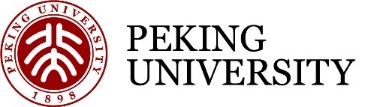 24